Programa Saneamiento de Panamá
ARRAIJÁN ESTE Y ARRAIJÁN OESTE Y LA CHORRERA
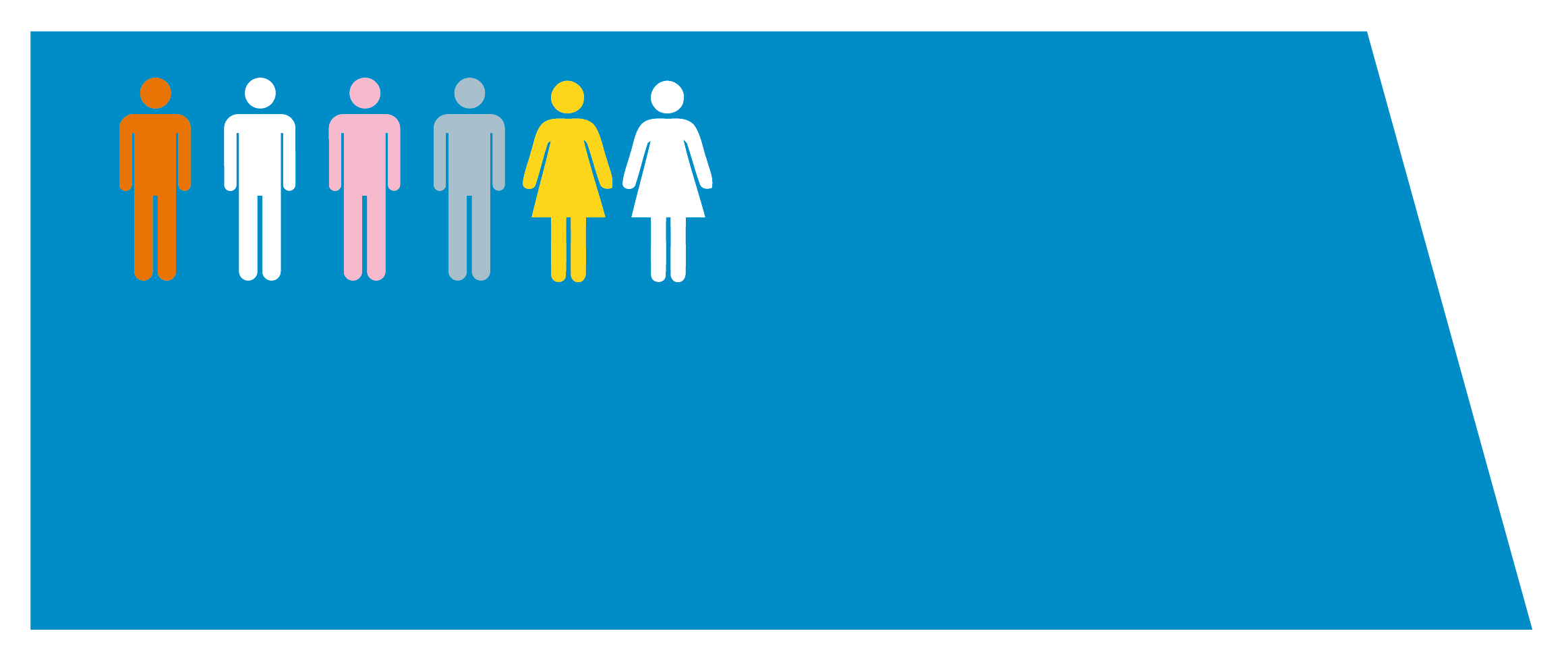 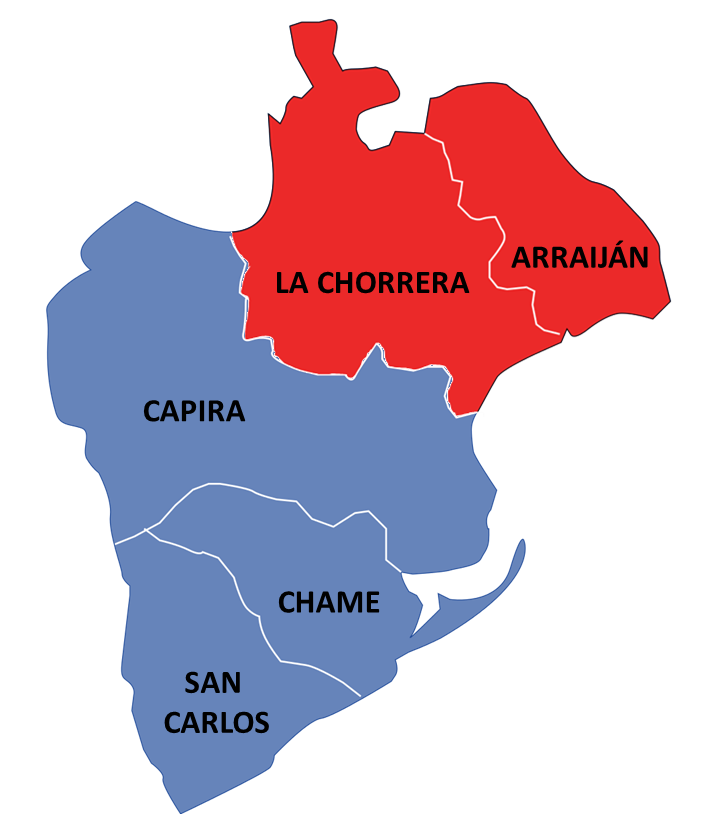 El Proyecto Beneficiará alrededor de 700,000 habitantes al 2050
SANEAMIENTO EN PANAMÁ OESTE
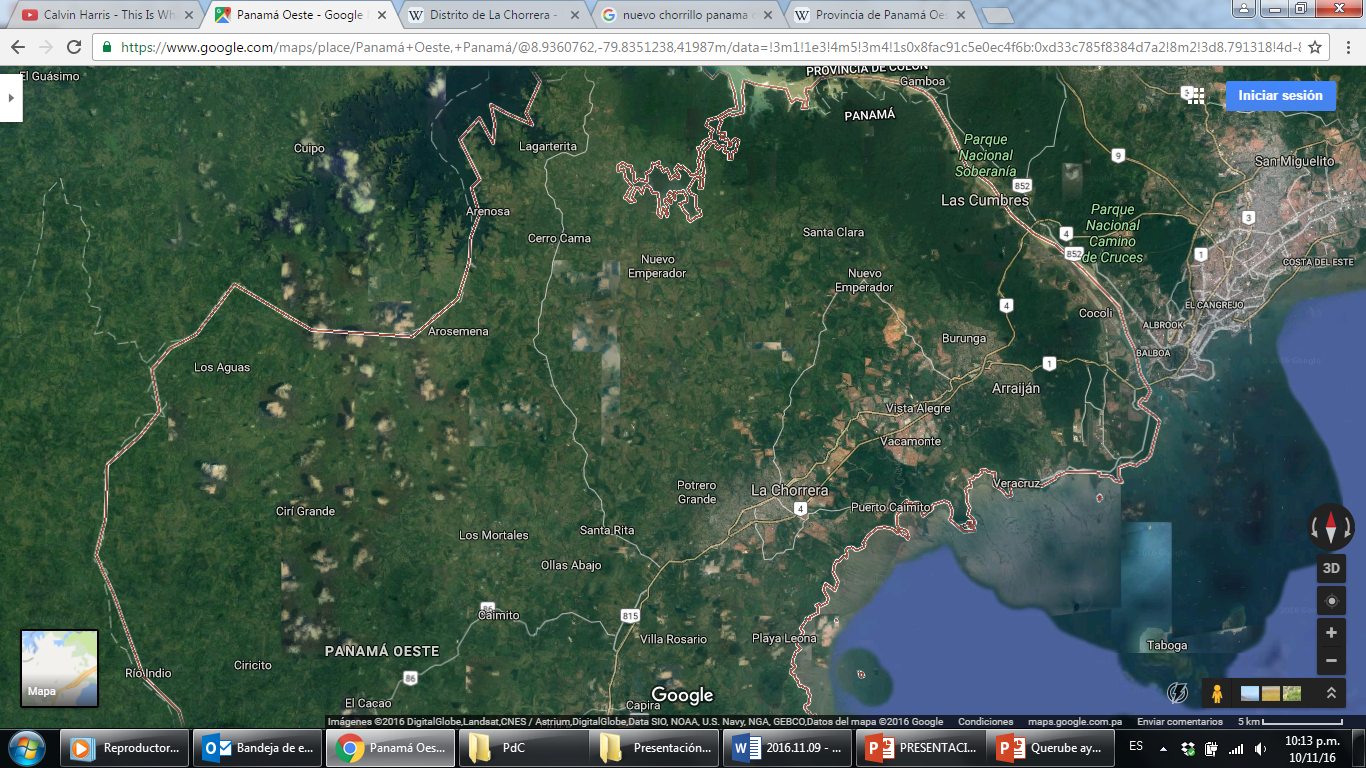 PROYECTO DE ARRAIJÁN ESTE
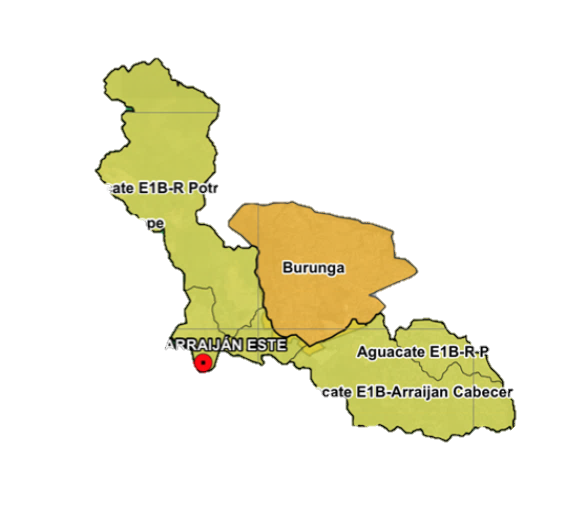 PTAR Arraiján Este
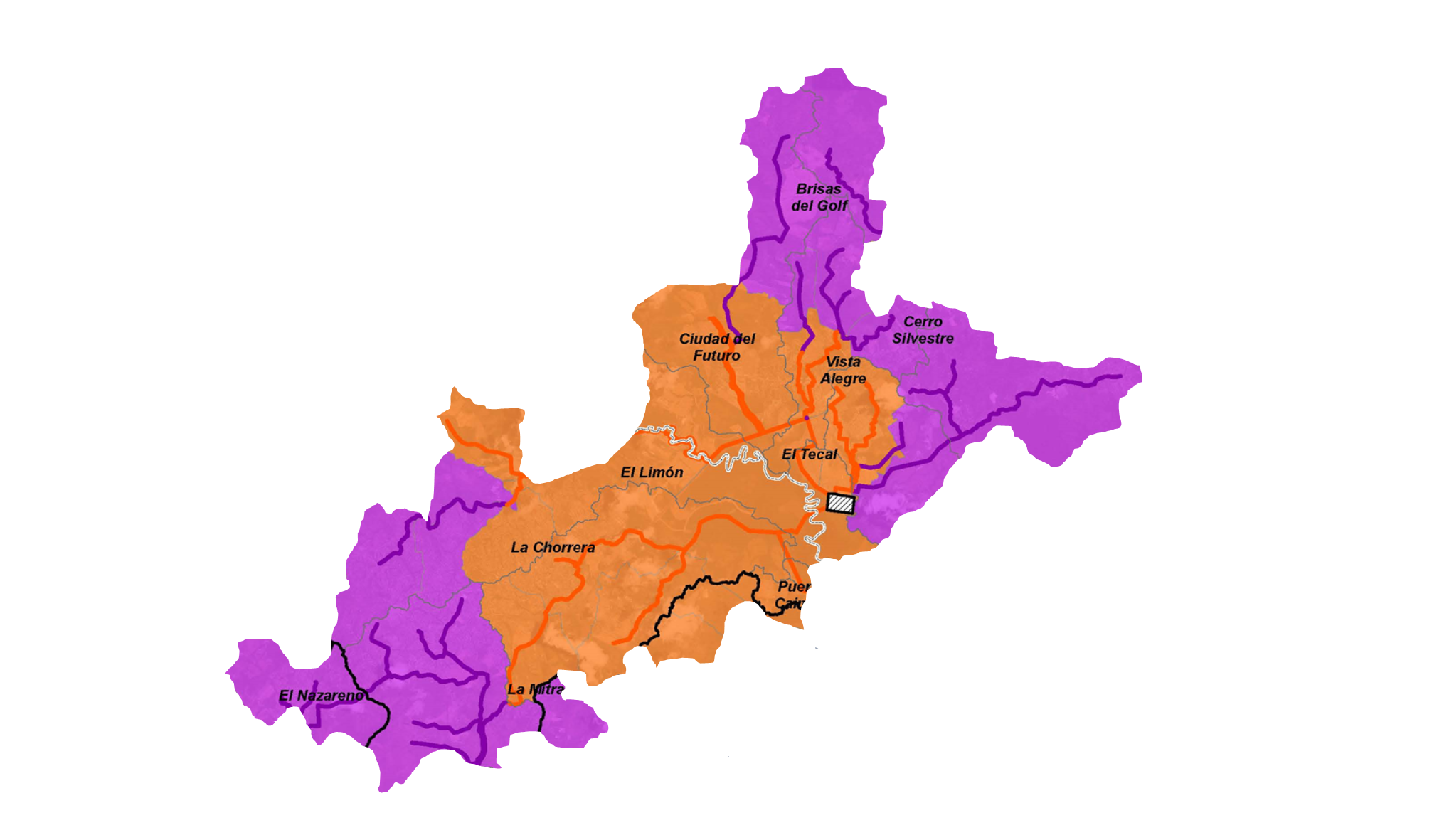 PTAR Caimito
PROYECTO DE ARRAIJÁN OESTE Y LA CHORRERA
ARRAIJÁN OESTE Y LA CHORRERA – FASE 2
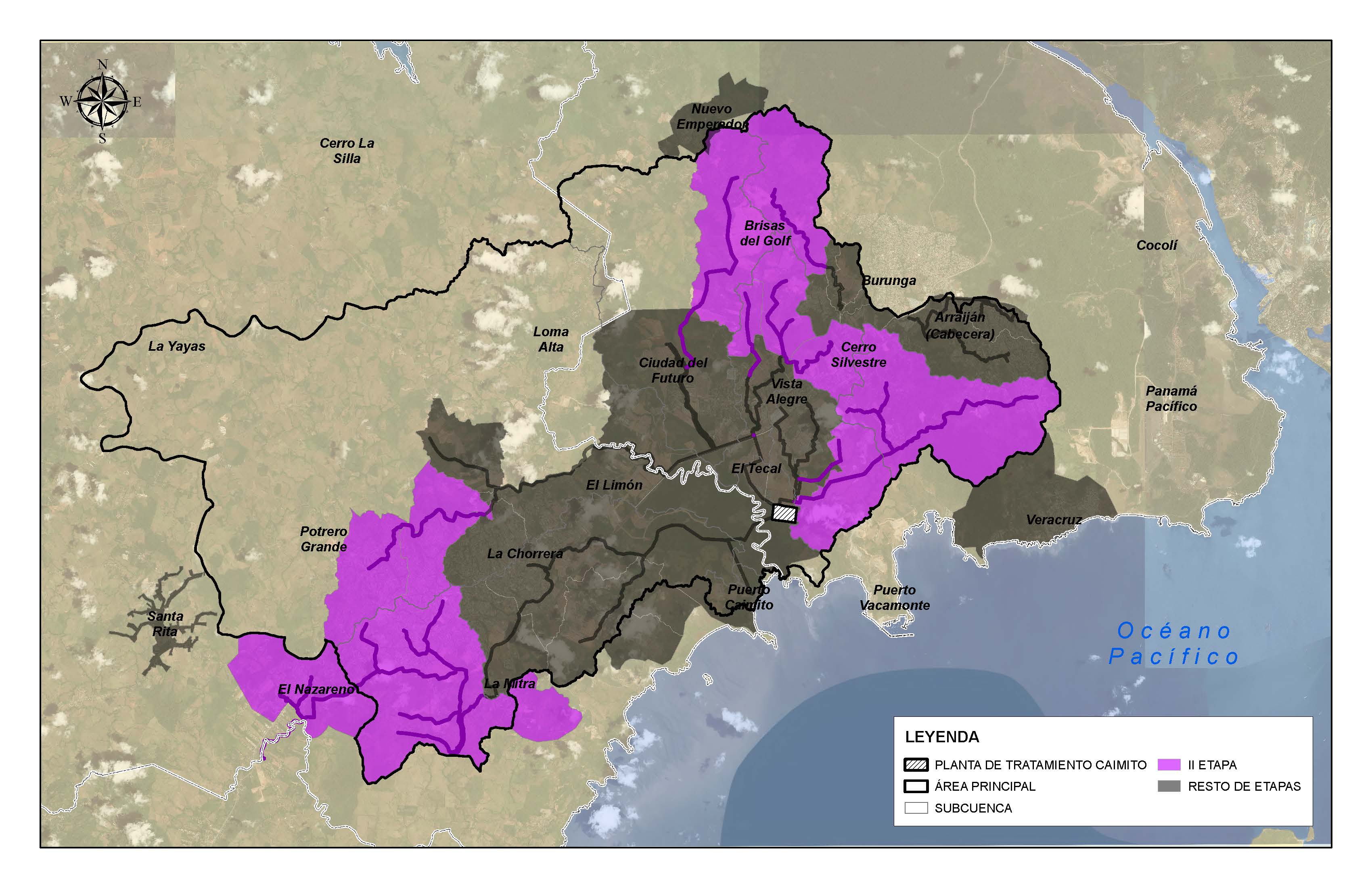 PTAR Caimito
Ampliación PTAR (1.35m3/s)
409.9 Km de redes
59.1 Km de colectoras
3 EBAR
Estatus: Evaluación
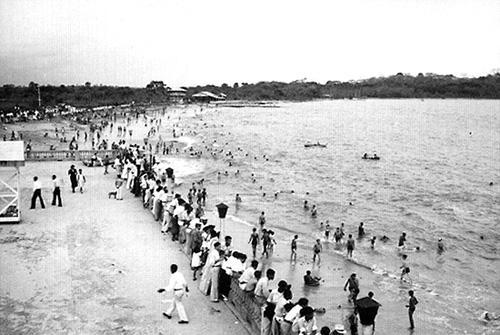 www.saneamientodepanama.gob.pa
@SaneamientoPma       @SaneamientoPma  
Programa Saneamiento de Panamá
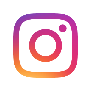 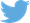 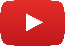 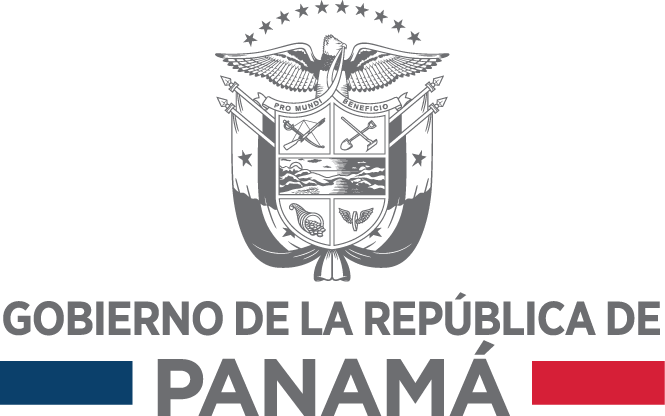 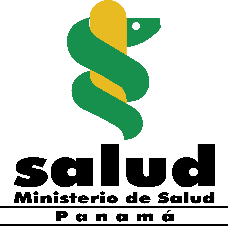 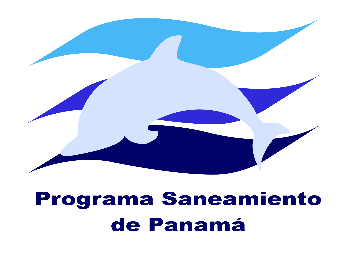